Тиристоры
Выполнили:
 Михайлов Вадим
 Запольная Юля
 Группа: 21318.
*
Общие сведения
ТИРИСТОР- это полупроводниковый прибор с тремя и более р-n переходами, вольт-амперная характеристика которого имеет участок с отрицательным дифференциальным сопротивлением и который используется для переключения.
Прибор без управляющих электродов работает как двухполюсник и называется диодным тиристором (динистором).
Прибор с управляющим электродом является трехполюсником и называется триодным тиристором (тринистором).
Управляющие тиристоры используются для коммутирования высоких значений токов, напряжений и мощностей.
*
Структура диодного тиристора
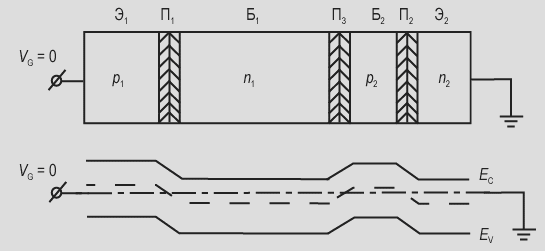 *
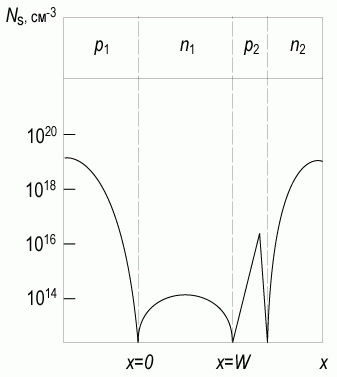 *
ВАХ тиристора:
Вольт-амперная характеристика диодного тиристора имеет несколько различных участков.
Прямое смещение тиристора соответствует положительному напряжению Vg, подаваемому на первый p1-эмиттер тиристора.
Участок характеристики между точками 1 и 2 соответствует закрытому состоянию с высоким сопротивлением.
В этом случае основная часть напряжения Vg падает на коллекторном переходе П2, который  смещен в обратном направлении.
*
ВАХ тиристора:
*
Описание ВАХ динистора
Двухтранзисторная модель для описания процессов в диодном  тиристоре. 
Из рис. следует, что тиристор можно рассматривать как соединение p-n-p- транзистора с n-p-n- транзистором, причем коллектор каждого из них соединен с базой другого. Центральный переход действует как коллектор дырок, инжектируемых переходом П1,и как коллектор электонов, инжектируемых переходом П2.
Представляя динистор как 2 транзистора ,запишем следующие соотношения:
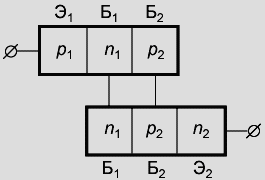 *
В стационарном случае токи через переходы П1,П2, и П3 равны, тогда:
*
Условие переключения
*
«Закрытое» состояние:
В закрытом состоянии (α - малы) все приложенное напряжение падает на коллекторном переходе П3 и ток тиристора - это ток обратно смещенного p-n перехода.
Если полярность напряжения между анодом и катодом сменить на обратную, то переходы П1 и П3 будут смещены в обратном направлении, а П2 - в прямом. ВАХ тиристора в этом случае будет обычная ВАХ двух обратно смещённых p-n переходов.
*
«Открытое» состояние:
В открытом состоянии (α - велики) все три перехода смещены в прямом направлении. Это происходит вследствие накопления объемных зарядов в базах n2, p2 тиристора.
Переход тиристора из "закрытого" в "открытое" состояние связан с накоплением объемного заряда в базах Б1 и Б2 из-за роста значения коэффициента передачи эмиттерного тока α и коэффициента умножения М.
*
Зависимость Iэ(a):
В области малых токов основная причина зависимости α от тока I связана с рекомбинацией в эмиттерном переходе. По мере роста прямого напряжения на p-n переходе диффузионная компонента тока JpD начинает превалировать над рекомбинационной Jрек, что эквивалентно возрастанию эффективности эмиттера, а следовательно, и увеличению коэффициента передачи эмиттерного тока α.
*
Другой физический механизм, приводящий к накоплению объемных зарядов в базах тиристора, связан с лавинным умножением в коллекторном переходе. При больших значениях обратного напряжения на p-n переходе величина электрического поля Е в области пространственного заряда может приблизиться к значению, соответствующему напряжению лавинного пробоя. 
Таким образом, умножение в коллекторе может служить причиной накопления объемных зарядов в базах тиристора. С формальной точки зрения, умножение в коллекторе эквивалентно росту коэффициента передачи и величине коллекторного тока.
*
Спасибо за внимание!
*